TU 257 – Fundamentals of Data ScienceData AnalyticsLab 7 – Tuning & AutoMLBrendan Tierney
Agenda
Exercise 1 – Demo Notebook 1 – Grid Search

Exercise 2 – Demo Notebook 2 – Automating the Process

Exercise 3 – Demo Notebook 3 - AutoML

Assignment
Reminder 
For all Lab you should be adding your own notes to them
Using Python Comments
Using cells as Markdown

Add your own notes/comments – What makes sense to you
This will help with your Understanding of what is happening
Why?  What does this Show?  What do the results mean?
…
Exercise 1 – Demo Notebook 1Exercise 1 – Demo Notebook 2Exercise 1 – Demo Notebook 3Same instructions apply to each Demo Notebook
Exercise 1 – Demo Notebook 1, 2 & 3
Examples/Demo Notebook 
Download the Demo Notebook 
Download the Dataset needed for Demo Notebook

Run all cells 
Examine the output generated
Follow what is happening from cell-to-cell
Notebook might contain some additional Questions/Exercises for you to do
Add extra annotations/descriptions based on your understanding
Enrich the descriptions to make them more meaningful for you
AutoML install/setup
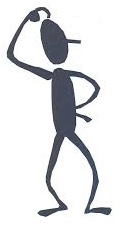 This can be a little challenging in Anaconda
Some of these AutoML libraries need specific versions of other libraries
These might not be what you have installed!

Create a new Anaconda Virtual Environment
Install the AutoML into it
Here are some blog posts illustrating this
Installing PyCaret in Anaconda
Pycaret Installation Documentation

Although some might work in your current Anaconda environment
tpot - It if isn’t listed in available list of libraries to install, run the following
conda install -c conda-forge tpot
Similar needed for  autosklearn
Some Blog Posts
AutoML, what is it good for? It Depends!

AutoML – using TPOT

AutoML – using autosklearn in Python

AutoML using Pycaret

OML4Py – AutoML – Step-by-Step Approach
See Installation Tip on next slide
Assignment A
Assignment
Assignment Time
Groups of 2 people
Can be similar to your group in Data Wrangling module
Based on Demos and Exercises from this week and next week
Build upon your learning
Using a different dataset
See Assignment Handout in BrightSpace for more details
Read carefully and make sure you do everything as specified
See Template for doc/notebook for completing the assignment.
This is what you will submit
You will be graded on what it contains
Add all code, comments, observations, discussions, explanations, etc.
Demonstrate understanding, discussion, additional exploration
Assignment
Start working/thinking about it early -> today, this week
Review what we have covered todate
What can you do to showcase your work and understanding of the topics
What can you add to the data analysis
…
Any Questions ?
What Now/Next ?
Complete all Lab Exercises before Next Week